Συστήματα περιβαλλοντικής διαχείρισης –FSC και PEFC
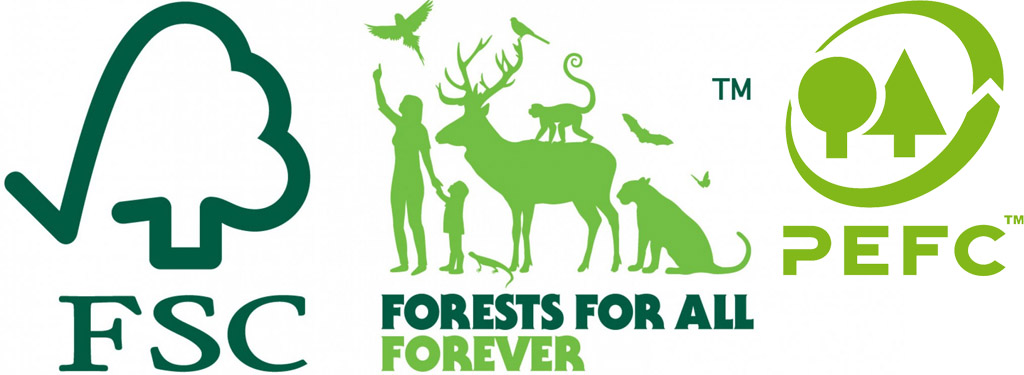 ΑΙΔΙΝΙΔΗΣ ΕΥΣΤΡΑΤΙΟΣ
ΜΑΙΟΣ 2021
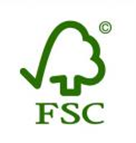 ΔΑΣΗ – ΠΡΟΙΟΝΤΑ ΔΑΣΩΝ (ΞΥΛΕΙΑ)
Υπάρχουν διάφορες σημάνσεις για την  ξυλεία , αλλά δεν είναι διαδεδομένες, ειδικά στην Ελλάδα. 
Υπάρχουν περισσότερα από πενήντα προγράμματα πιστοποίησης παγκοσμίως, το (FSC) και το (PEFC) είναι τα δύο πιο γνωστά.: 
το σήμα του   Forest Stewardship Council (FSC) Συμβούλιο δασικής διαχείρισης , και 
το σήμα του   Programme for the Endorsement of Forest Certification schemes (PEFC) Πρόγραμμα για την έγκριση δασικής πιστοποίησης. 
Οι περισσότερες μη κυβερνητικές οργανώσεις υποστηρίζουν το Forest Stewardship Council και επικρίνουν το Programme for the Endorsement of Forest Certification, ότι δεν έχει αρκετά αυστηρούς κανόνες. 
Και οι δύο οργανώσεις προστατεύουν τα δάση και τους ιθαγενείς πληθυσμούς που μπορεί να κινδυνεύουν από την αλόγιστη ξυλεία.
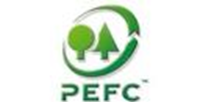 FSC και PEFC – Ποιες είναι οι διαφορές;
Το FSC είναι ένα παγκόσμιο σύστημα πιστοποίησης που ορίζει δέκα αρχές υπεύθυνης διαχείρισης δασών που πρέπει να ακολουθεί ένας διαχειριστής ή ιδιοκτήτης. Αυτό δίνει τη δυνατότητα στους προσδιοριστές να αγοράζουν ξύλο από αναγνωρίσιμα, καλά διαχειριζόμενα δάση. Ως σημείο αναφοράς, οποιοδήποτε πρότυπο FSC πρέπει να ερμηνεύεται σε εθνικό επίπεδο προκειμένου να εφαρμοστεί σε τοπικά δάση.
Η PEFC περιγράφει επίσης τον εαυτό της ως διεθνή οργανισμό αφιερωμένο στην προώθηση της βιώσιμης διαχείρισης δασών (SFM) μέσω ανεξάρτητης πιστοποίησης τρίτων. Ωστόσο, η PEFC δεν είναι μια υπηρεσία τυποποίησης αλλά ένα σύστημα αμοιβαίας αναγνώρισης. Δεν εστιάζει μόνο στις ηθικές πτυχές του SFM αλλά και στην επεξεργασία της ξυλείας, με αποτέλεσμα να δίνεται μεγαλύτερη έμφαση στην αλυσίδα εφοδιασμού από την FSC.
Η κύρια διαφορά μεταξύ των πιστοποιήσεων είναι η προέλευσή τους. Αρχικά, το σχέδιο FSC αναπτύχθηκε για τροπικά περιβάλλοντα και δεν ήταν κατάλληλο για δάση στην Ευρώπη και τη Βόρεια Αμερική. Αυτό οδήγησε στην εισαγωγή του PEFC στα τέλη της δεκαετίας του 1990, για να διευκολυνθεί η πιστοποίηση SFM στην Ευρώπη.
Το PEFC αντιπροσωπεύει πλέον πάνω από 264 εκατομμύρια εκτάρια πιστοποιημένων δασών και το σύστημα πιστοποίησης του είναι αναγνωρισμένο σε περισσότερες από 30 χώρες. Εν τω μεταξύ, η FSC έχει πιστοποιήσει δάση σε περισσότερες από 80 χώρες με το 7% της παγκόσμιας δασικής έκτασης (180 εκατομμύρια εκτάρια) να φέρει την πιστοποίηση FSC.
FSC και PEFC
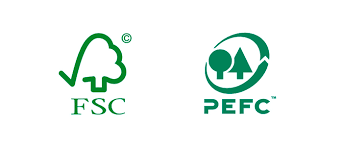 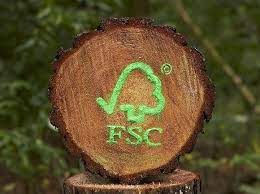 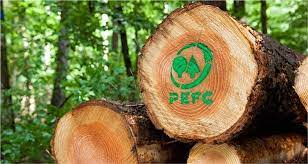 Το FSC (Forest Stewardship Council ή Συμβούλιο Δασικής Διαχείρισης)  ιδρύθηκε το 1993 και έχει έδρα στη Βόννη της Γερμανίας

Το PEFC είναι μια διεθνής μη-κυβερνητική οργάνωση, μη-κερδοσκοπικού χαρακτήρα, η οποία προωθεί τη βιώσιμη διαχείριση των δασών. Ιδρύθηκε το 1999 και έχει έδρα στη Γενεύη της Ελβετίας.
FSC-PEFC
Global forest area certified to FSC 1-8-2012
Global forest area certified to FSC 1-8-2018
Global forest area certified to PEFC 1-8-2014
ΣΥΝΟΛΟ  PEFC + FSC
ΣΥΝΟΛΟ  PEFC + FSC
Παγκόσμιος χάρτης που απεικονίζει την πιο πρόσφατη σημερινή κατάσταση πιστοποίησης της αειφορικής διαχείρισης των δασών και των προϊόντων τους, σύμφωνα με το πρότυπο PEFC. (Έκδοση Νοέμβριος 2019).
Πιστοποιημένα δάση (Ηα)  2016
Τι συμβαίνει στην Ελλάδα;
Στην Ελλάδα, από αυτό που φαίνεται, δεν υπάρχει ενδιαφέρον, 
ούτε για την αγορά πιστοποιημένης ξυλείας, 
ούτε και για την πώληση. 
Αυτή τη στιγμή, δεν υπάρχει ούτε ένα πιστοποιημένο δάσος στην Ελλάδα που να παράγει πιστοποιημένη ξυλεία. 
Εισάγεται όμως πιστοποιημένη ξυλεία και προϊόντα ξυλείας στην χώρα μας
πρώτη πιστοποίηση δάσους στην Ελλάδα
το 2005 πραγματοποιήθηκε η πρώτη πιστοποίηση δάσους στην Ελλάδα και ειδικότερα στο Δασαρχείο Βυτίνας, στο Μαίναλο. Η πιστοποίηση αυτή πραγματοποιήθηκε στο πλαίσιο προγράμματος LIFE (LIFE99 NAT/GR/006481). 
Χάρη όμως στον εκπληκτικά ευκίνητο δημόσιο τομέα, ουδέποτε πωλήθηκε πιστοποιημένη ξυλεία από το Δασαρχείο Βυτίνας, διότι τα τιμολόγια δεν το ανέγραφαν και θα έπρεπε να τροποποιηθούν τα τιμολόγια που εκδίδονται από το Δασαρχείο. Πλέον, ρυθμίστηκε αυτό το θέμα και θα μπορεί το Δασαρχείο να πουλήσει πιστοποιημένη ξυλεία. 
Δυστυχώς όμως, δεν υπήρχε κατάλληλο κονδύλιο για την επιμήκυνση της πιστοποίησης, η οποία λήγει μετά από 5 χρόνια, με αποτέλεσμα το πρώτο πιστοποιημένο, με τυμπανοκρουσίες, δάσος της Ελλάδας να μην μπορέσει ποτέ να διαθέσει πιστοποιημένα προϊόντα και να λήξει η πιστοποίηση.
Αυτή τη στιγμή, θα μπορούσε η Δασική Υπηρεσία να πιστοποιήσει όλες τις δασικές της εκτάσεις, άλλωστε δεν χρειάστηκε καμία τροποποίηση στη λειτουργία του Δασαρχείου Βυτίνας για να λάβει την πιστοποίηση, αρκεί να είχε το απαραίτητο κονδύλιο για να χρηματοδοτήσει την εταιρεία που θα πραγματοποιούσε τον έλεγχο.
ΕΡΕΥΝΑ
Σύμφωνα όμως με τον Κόλλια Λ. 2012 -Έρευνα της Ελληνικής αγοράς πιστοποιημένων προϊόντων ξύλου αειφορικά διαχειριζόμενων δασών- του Α.Π. Θ. 
7 στους 10 Έλληνες καταναλωτές είναι διατεθειμένοι να πληρώσουν από ένα επιπλέον 5 έως 10% στην τιμή ενός προϊόντος για να αγοράσουν πιστοποιημένο δασικό προϊόν. 
Αυτό αποτελεί μία επανάσταση για την Ελληνική αγορά ξυλείας, που επί το πλείστον έμαθε να προωθεί την ξένη ξυλεία, παρά την ελληνική. 
Ίσως εδώ να βρίσκεται και ένας χώρος ανάπτυξης για τους Έλληνες δασοκτήµονες που θα μπορούν να προωθήσουν την πιστοποιημένη ξυλεία τους σε (πιθανόν) καλύτερη τιμή.
ΠΙΣΤΟΠΟΙΗΣΗ ΤΩΝ ΕΛΛΗΝΙΚΩΝ ΔΑΣΩΝ & ΤΩΝ ΠΡΟΙΟΝΤΩΝ ΞΥΛΟΥ 2017- ΣΗΜΕΡΑ
«ΟΔΙΚΟΣ ΧΑΡΤΗΣ ΓΙΑ ΤΗΝ ΠΙΣΤΟΠΟΙΗΣΗ ΤΗΣ ΑΕΙΦΟΡΙΚΗΣ ΔΙΑΧΕΙΡΙΣΗΣ ΤΩΝ ΕΛΛΗΝΙΚΩΝ ΔΑΣΩΝ & ΤΩΝ ΠΡΟΙΟΝΤΩΝ ΞΥΛΟΥ – ΔΗΜΙΟΥΡΓΙΑ ΤΟΥ ΕΛΛΗΝΙΚΟΥ ΣΥΣΤΗΜΑΤΟΣ» που έχει ενταχθεί στο Χρηματοδοτικό Πρόγραμμα «Προστασία και Αναβάθμιση Δασών 2017» με φορέα χρηματοδότησης το Πράσινο Ταμείο του ΥΠΕΝ.

Το ερευνητικό έργο υλοποιείται στο Ινστιτούτο Μεσογειακών Δασικών Οικοσυστημάτων του ΕΛΓΟ ΔΗΜΗΤΡΑ σε συνεργασία με την Γενική Διεύθυνση Δασών & Δασικού Περιβάλλοντος του ΥΠΕΝ στα πλαίσια του Χρηματοδοτικού Προγράμματος «Προστασία και Αναβάθμιση Δασών 2017» του Πράσινου Ταμείου.
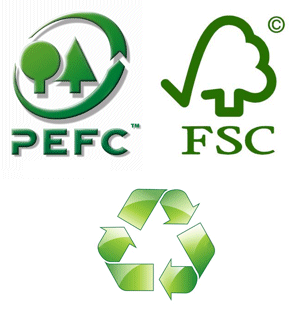 ΤΕΛΟΣ
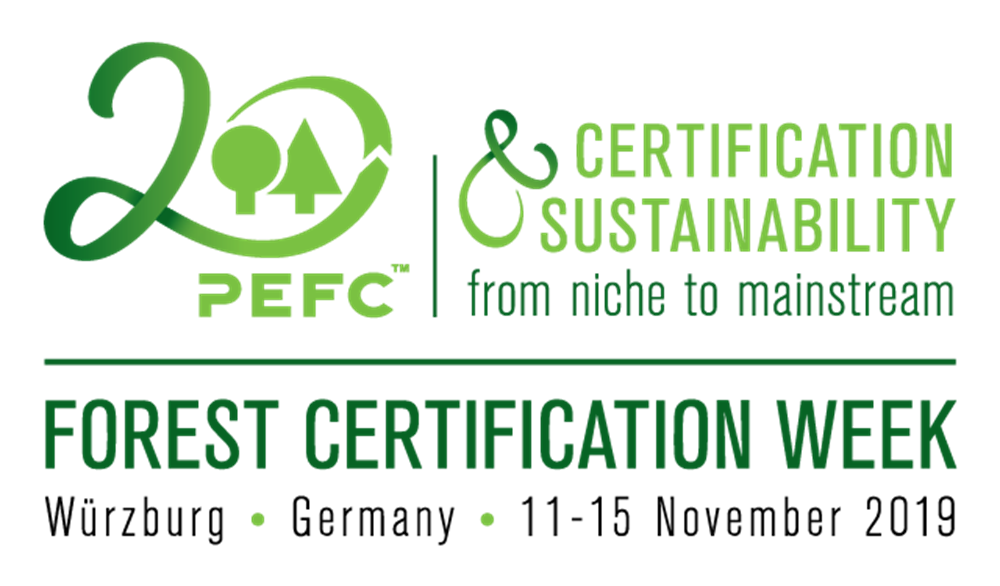